Slovotvorný systém
1
Veřmiřovský: Slovotvorný systém
Slovotvorný systém
Kategorie pojmová (1), onomaziologická (2) i slovotvorná (4)... 
a také slovotvorný typ (3)
2
Veřmiřovský: Slovotvorný systém
Slovotvorný systém
Kategorie pojmová
Kategorie onomaziologická (neboli OK)
Slovotvorný typ (ST)
Kategorie slovotvorná (SK)
3
Veřmiřovský: Slovotvorný systém
Jaký je smysl toho všeho, co doposud zaznělo?
​
[17:29] Adam VeřmiřovskýCo užitečného nám (tj. budoucím vyučujícím ČJ na ZŠ) tento pohled na jazyk přínáší?
​
[17:34] Leona KučerováLajker
​
[17:36] Adam Veřmiřovskýlajkovač
​
[17:36] Adam Veřmiřovskýlajkovatel
​
[17:36] Adam Veřmiřovskýlajker -- potenciální přejímka?
​
[17:36] Adam Veřmiřovský-er (neslovanské...) bajker
​
[17:37] Adam VeřmiřovskýTato hierarchie je detailní ukázkou toho, jak hluboko můžeme (pokud chceme) v analýze jednoho slova dojít...
​
[17:38] Adam VeřmiřovskýZ jakých různých (významových vs. formálních) směrů můžeme k dané analýze přistoupit.
[17:38] Adam VeřmiřovskýNadhled: k čemu nám tento aparát může být užitečný jakožto studentům bohemistiky.
​
[17:39] Adam VeřmiřovskýDůležité je zdůraznit, že tento detailní vhled NEMÁME předávat žactvu ZŠ.
​
[17:40] Adam VeřmiřovskýVyučující má mít ten nadhled, ale žákům zprostředkovává porozumění tomu, co ten žák sám aktuálně je s to pojmout (příp. můžeme žáka zkusit posunout na další krok, který žák může učinit v rozumění jazyku, ve vztahu k jazyku ap.)
​
[17:42] Adam VeřmiřovskýJe posel z Osla osloský (,) nebo oselský?
​
[17:43] Adam Veřmiřovský-ský báze adjektivní
​
[17:43] Adam Veřmiřovský-ský sltvný formant adjektivní sufixální
​
[17:43] Jan Wichoslovský
​
[17:44] Adam Veřmiřovskýoslo-v-ský?
​
[17:44] Adam Veřmiřovský-ský vs. -vský?
[17:45] Adam VeřmiřovskýNajdeme potenciální variantu sufixu -vský v jiných lexémech?
​
[17:47] Adam Veřmiřovskýosl-ov-ský
​
[17:47] Adam Veřmiřovskýotc-ov-ský, král-ov-ský
​
[17:47] Adam Veřmiřovský-ov- ?
​
[17:48] Adam VeřmiřovskýVeř-ov-ice?
​
[17:49] Adam Veřmiřovskýbůh
​
[17:49] Adam Veřmiřovskýboh-a
​
[17:49] Adam Veřmiřovskýboh-u...
​
[17:49] Adam Veřmiřovskýbož-e
​
[17:49] Adam Veřmiřovskýbo-g76
[17:49] Adam Veřmiřovskýbo-g76
​
[17:50] Adam Veřmiřovskýbuoh
​
[17:50] Adam Veřmiřovskýbůh
​
[17:50] Adam Veřmiřovskýotc-ov...
​
[17:51] Adam Veřmiřovskýotc-ův
​
[17:51] Adam Veřmiřovskýosl-ův
​
[17:53] Adam VeřmiřovskýPosel z Osla je posel z Oslo...
​
[17:56] Adam VeřmiřovskýCo byste ocenili?
Co byste doporučili?
4
Zápatí prezentace
Celek
5
Veřmiřovský: Slovotvorný systém
Celek — nehierarchická entita (?)
6
Veřmiřovský: Slovotvorný systém
Celek
7
Veřmiřovský: Slovotvorný systém
Část
8
Veřmiřovský: Slovotvorný systém
Hierachie
PK
OK
SK
ST
SPT
9
Veřmiřovský: Slovotvorný systém
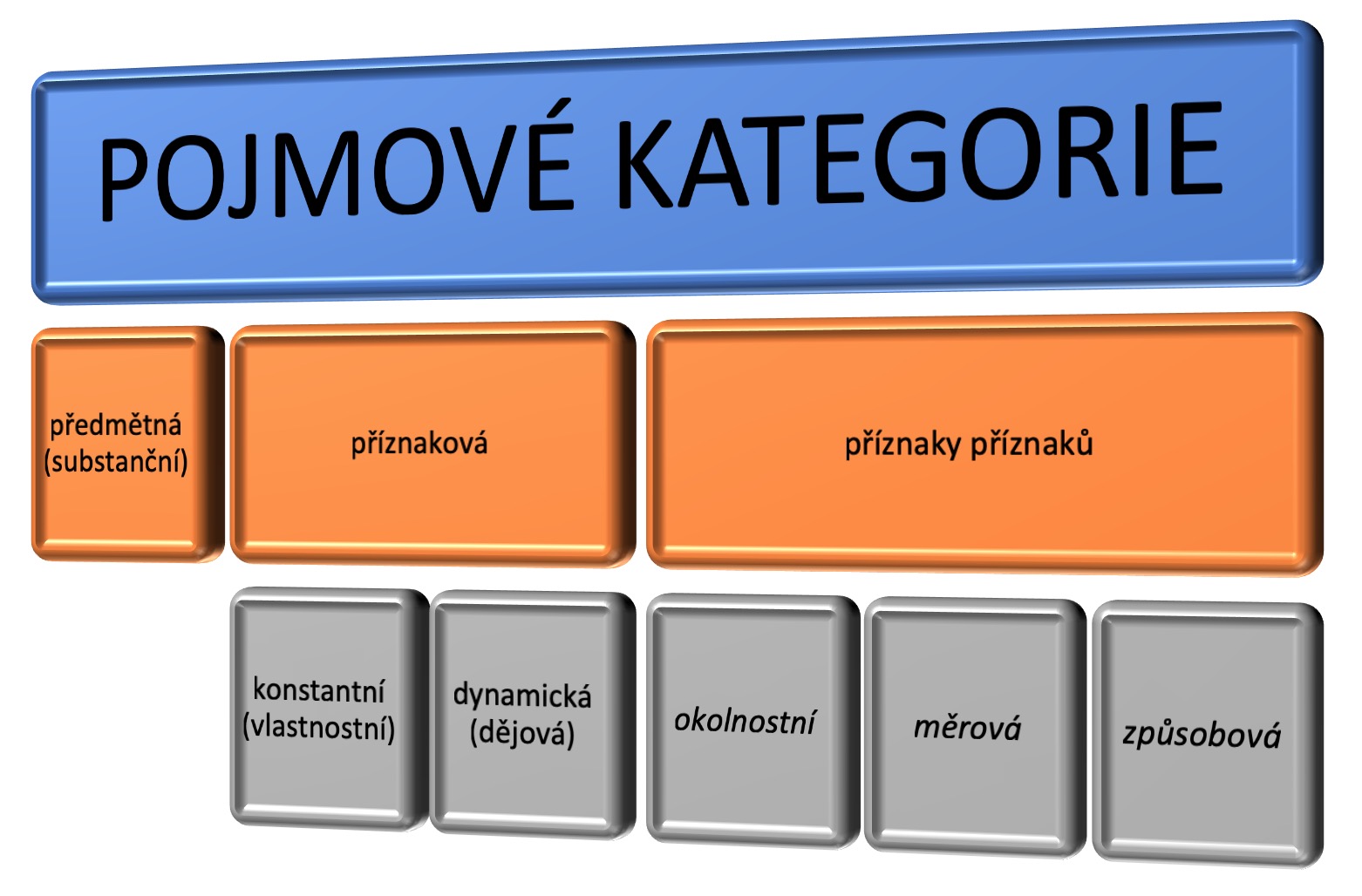 Hierachie PK
10
Veřmiřovský: Slovotvorný systém
Pojmové kategorie :: pojmové báze slov
11
Zápatí prezentace
Pojmové kategorie
Tyto pojmové kategorie odpovídají pojmovým a pojmenovacím bázím slov (...); viz též s teorií OTS spolupracující teorie slovních druhů. (Rusínová 2017)
OTS? (viz dále)
12
Zápatí prezentace
OTS
onomaziologická teorie slovotvorby
je „spjata s dílem M. Dokulila (zvl. ✍TSČ, 1962; ✍TSČ 2, 1967),
které je dále rozvíjeno u nás (viz ✍Rusínová, 2007)“ 
(Osolsobě 2017)
13
Zápatí prezentace
(2) Hierachie — OK — Onomaziologie?
A co je vůbec to OK?
Co je to onomaziologie? Nauka o pojmenování postupující od obsahu k formě (nejdříve vím, CO chci pojmenovat (budovu SECC v Glasgow), a pak teprve přemýšlím JAK (pásovec)
při tomto pojmenovávacím procesu můžu postupovat systematicky, můžu vybírat z různých kategorií
14
Veřmiřovský: Slovotvorný systém
(2) Hierachie — OK — Onomaziologie?
nejdříve vím, CO chci pojmenovat (budovu SECC v Glasgow), a pak teprve přemýšlím JAK (pásovec)
 „názvy živočichů, rostlin a nerostů. Mezi (3) názvy živočichů patří jednak (a) mutační desubstantiva: kůr-a → kůr-ovec; dále např. bičíkovec, členovec, korálovec, tlamovec, obratlovec“ -ovec, slovnikafixu.cz
(metafora)
15
Veřmiřovský: Slovotvorný systém
(2) Hierachie — OK — Onomaziologie?
onomaziologie je hierarchicky nadřazena lexikologii a slovotvorbě (i v tzv. Veřmiřovského schématu sémiotiky...)
16
Veřmiřovský: Slovotvorný systém
(2) Hierachie — Onomaziologické kategorie
onomaziologická kategorie (OK) hromadnosti „zahrnuje
 slovotvornou kategorii (SK) názvů hromadných tvořenou několika 
typy (ST) (učitelstvo, stromoví, trní) i slova prvotní jako štěrk, písek, brav, hmyz, skot aj.“ (Hauser 1980: 109)
17
Veřmiřovský: Slovotvorný systém
(2) Hierachie — Onomaziologické kategorie
18
Veřmiřovský: Slovotvorný systém
(2) Kategorie onomaziologické (OK)
„obecné obsahové struktury,
které se navzájem liší stupněm významového rozdílu (malý :: menší)
mezi pojmem vstupujícím do pojmenovávacího aktu (slovo fundující) 
a pojmem, který je výsledkem aktu (slovo fundované)“ (Uher, Kneselová 1999: 12) Zde je důraz na Mu, Mo, Tr...
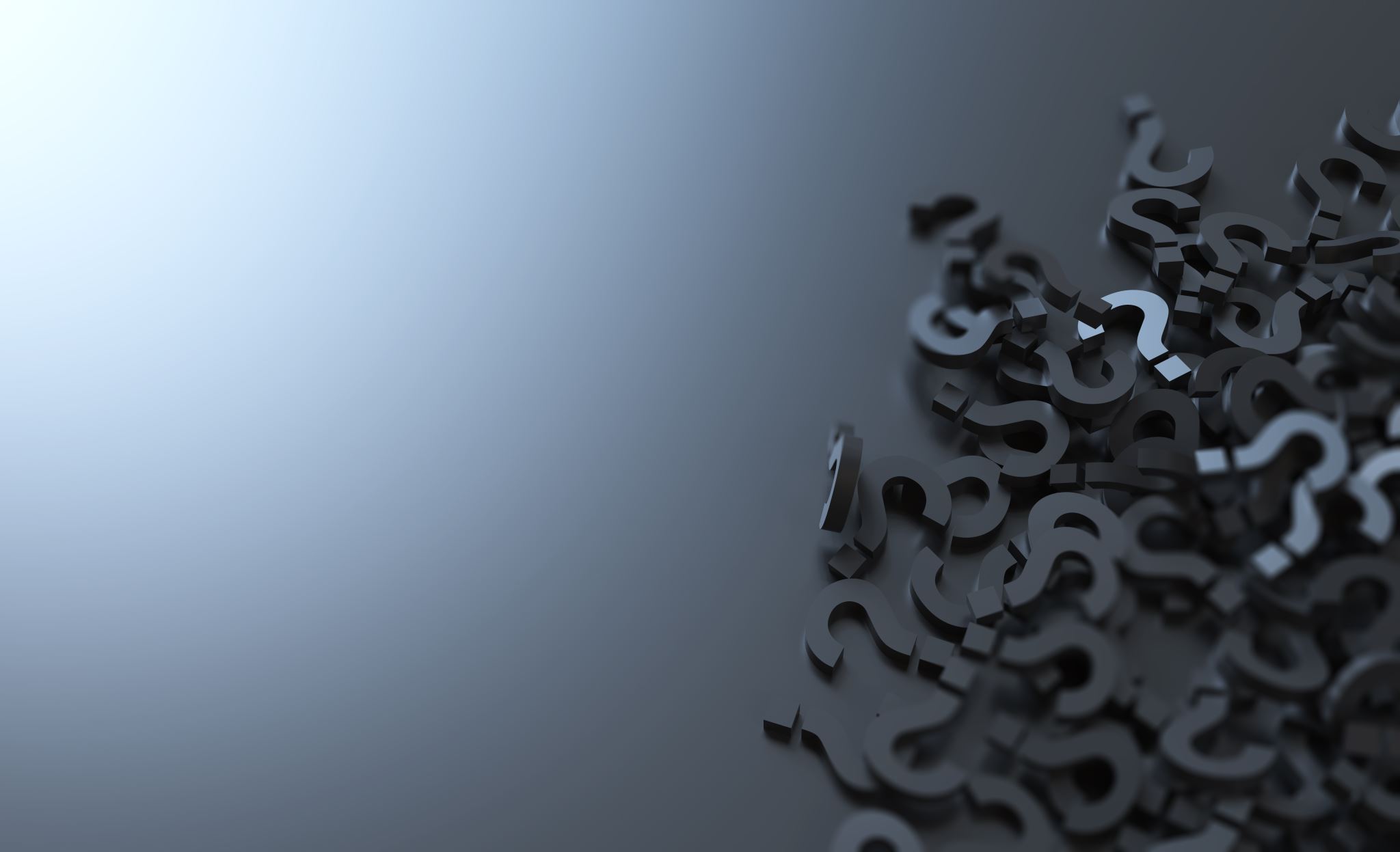 19
Veřmiřovský: Slovotvorný systém
(2) Kategorie onomaziologické (OK)
liší se stupněm významového rozdílu (ryba :: rybář, malý :: menší... )
Zde je důraz na:
Mu: mutace – ryba :: rybář
Mo: modifikace – malý :: menší
Tr: transpozice – mladý :: mládí
Ko: koordinace – lesostep (les a step)
Re: reprodukce – fičet (fí), krákat (krá)
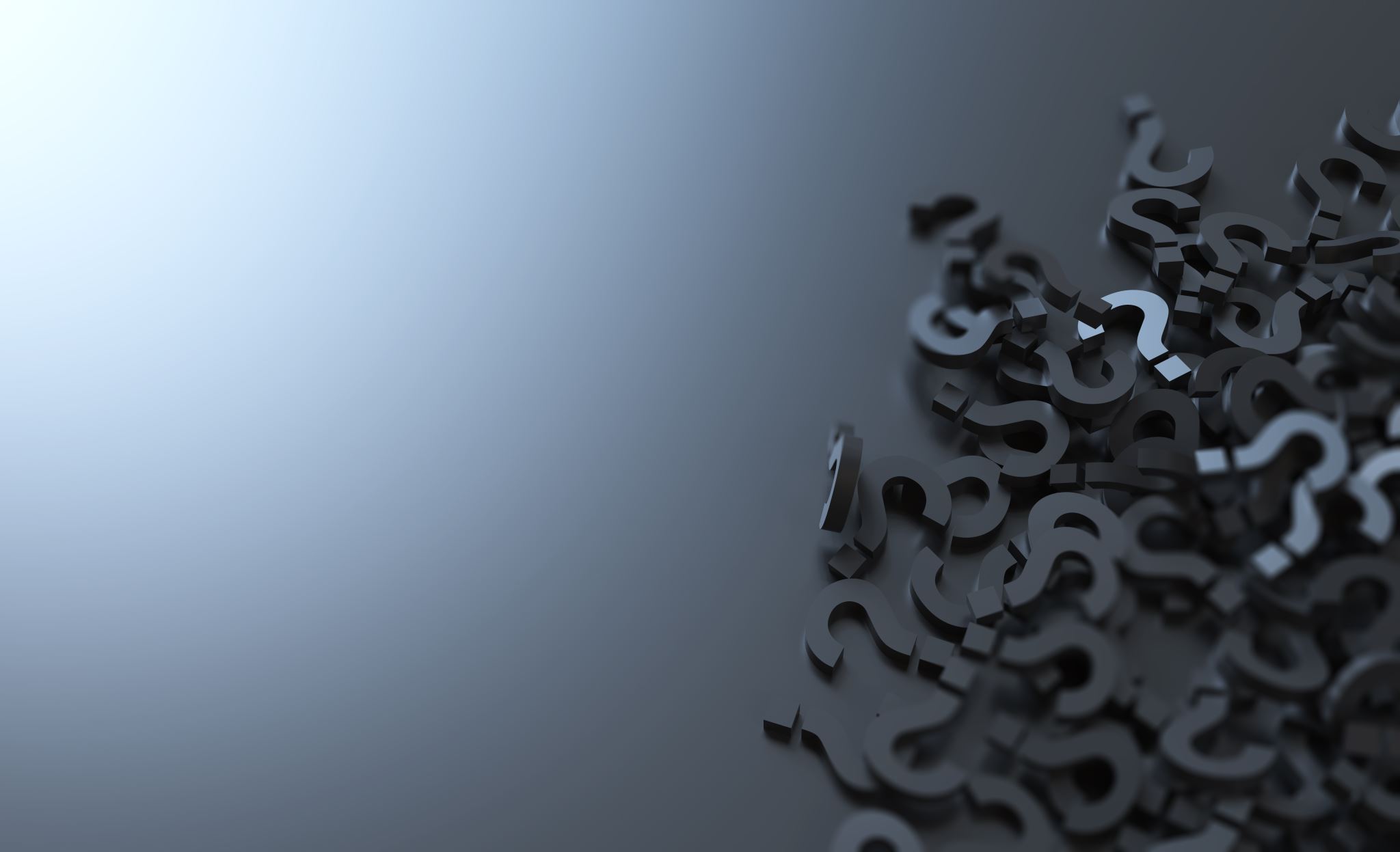 20
Veřmiřovský: Slovotvorný systém
Infograficky: Zde je důraz na Mu, Mo, Tr...
21
Veřmiřovský: Slovotvorný systém
(2) Slovotvorný typ (ST)
„základní formace slovotvorného systému“
tvoří jej skupina motivovaných slov vyznačujících se slovnědruhovou, př. lexikálněsémantickou shodou základových slov (SZ) a významově i formálně shodným slovotvorným formantem (SF):
spisova-tel, uči-tel
ST je „matricí“, modelem pro produkci nových slov i reprodukci slovotvorných struktur. Př. uči-tel
PV — BS (pojmové hledisko) PV  = příznak verbální; BS = báze substantivní
Bv — SFSsuf (slovotv. realizace) BV = báze verbální;
SFSsuf  = sltvný formant substantivní sufixální
22
Veřmiřovský: Slovotvorný systém
(2) Slovotvorný typ (ST)
ad 1: příznak verbální: uči-
báze substantivní: -tel

ad 2: báze verbální: uči-
formant: -tel
 
ad 1: hledisko významové
ad 2: hledisko formální
spisova-tel, uči-tel
ST je „matricí“, modelem pro produkci nových slov i reprodukci slovotvorných struktur. Př. uči-tel
PV — BS (pojmové hledisko) PV  = příznak verbální; BS = báze substantivní
Bv — SFSsuf (slovotv. realizace) BV = báze verbální;
SFSsuf  = sltvný formant substantivní sufixální
23
Veřmiřovský: Slovotvorný systém
(2) Slovotvorný typ (ST) jinak
„V ↗OTS základní klasifikační jednotka slovotvorného systému bezprostředně podřazená ↗slovotvorné třídě (kategorii, pozn. AV), model chápaný jako schéma slovotvorné stavby fundovaných slov
(a) (která) patří k jednomu slovnímu druhu, 
(b) mají stejný významový vztah ke svým fundujícím slovům, 
(c) vznikla stejným slovotvorným postupem a 
(d) byla utvořena stejným slovotvorným formantem
(např. s.t. ‑tel, jména osob / činitelská jména, substantiva tvořená ze sloves formantem ‑tel připojeným k infinitivnímu/minulému kmeni slovesa vyjadřujícího příslušnou činnost).“ (Osolsobě 2017)
24
Veřmiřovský: Slovotvorný systém
(3) Slovotvorná kategorie (SK) (NESČ: třída)
= vyšší formace slovotvorné soustavy
ve SK se sdružují motivovaná slova na základě zpravidla shodné slovnědruhové povahy základových slov (SZ) a obecně shodného slovotvorného a lexikálního významu formálně různých SF
Např. uči-tel, řidi-č, soud-ce
Obecně tedy SK tvoří větší či menší počet ST reprezentovaných [různými] SF. (Uher, Kneselová 1999: 13)
Tj. jména činitelská (označují osoby vykonávající příslušnou činnost)
25
Veřmiřovský: Slovotvorný systém
(3) SK jinak: Slovotvorná třída (STř)
„V ↗OTS základní klasifikační jednotka slovotvorného systému bezprostředně nadřazená ↗slovotvornému typu, model chápaný jako schéma slovotvorné stavby fundovaných slov, která (a) patří k jednomu slovnímu druhu, (b) mají stejný významový vztah ke svým fundujícím slovům a (c) vznikla stejným slovotvorným postupem (např. s.t. ↗činitelských jmen zahrnuje substantiva tvořená ze sloves, která označují osoby vykonávající příslušnou činnost a zahrnuje slovotvorné typy ‑tel: spisovatel, ‑č: řidič, ‑ec: rytec, ‑ce: soudce, ‑čí: mluvčí aj.)“ (Osolsobě 2017)
26
Veřmiřovský: Slovotvorný systém
(2b) Slovotvorný podtyp (SPT)
= podskupina slov patřících do ST, která se konstituuje v jeho rámci na základě shodných (blízkých) sémantických vlastností vyznačených v základových slovech (SZ), daných použitím pro jisté skutečnosti ap.
Př. Uvnitř ST „učitel“ existuje skupina slov s obecným významem matematických termínů: dělitel, čitatel, násobitel...
27
Veřmiřovský: Slovotvorný systém
(2b) Slovotvorný podtyp (SPT)
Př. Uvnitř ST „učitel“ existuje skupina slov s obecným významem matematických termínů: dělitel, čitatel, násobitel...
SPT: matematické termíny -tel (dělitel, čitatel, jmenovatel... -- tudy vede cesta k mezipředmětovým vztahům mezi ČJ a M)
jmenovatel dává jméno tomu zlomku, zlomek se jmenuje: polovina, třetina...
čit-a-tel udává po-čet těch částí (jež jsou uvedeny ve jméně zlomku)
SPT -- významový pohled, 
varianta SF -- formální pohled (form-ant :: form-ální)...
​
28
Veřmiřovský: Slovotvorný systém
(2c) Poznámka k SPT
Pojem SPT není totožný s pojmem varianta SF: substantiva se SF -tel = ST; drž-e-t ➡ drž-itel, 
SF -itel je variantou SF -tel.
Varianta SF je tedy formální obměnou jeho základní podoby, zatímco SPT je sémantickou specifikací části množiny tvořící ST.
29
Veřmiřovský: Slovotvorný systém
Smysl toho všeho?
30
Veřmiřovský: Slovotvorný systém
Smysl toho všeho?
Funkce.
31
Veřmiřovský: Slovotvorný systém
Smysl toho všeho?
Funkce.
K čemu to slouží? / Co to znamená? / Jak to funguje v textu?
32
Veřmiřovský: Slovotvorný systém
Smysl toho všeho?
Funkce.
K čemu to slouží? / Co to znamená? / Jak to funguje v textu?
To jsou otázky, které si klademe ve třídě spolu s žáky.
33
Veřmiřovský: Slovotvorný systém
Smysl toho všeho?
Funkce.
K čemu to slouží? / Co to znamená? / Jak to funguje v textu?
To jsou otázky, které si klademe ve třídě spolu s žáky.
Aby se nám i žákům vytvářel nový pohled na celek.
34
Veřmiřovský: Slovotvorný systém
Smysl toho všeho?
Funkce.
K čemu to slouží? / Co to znamená? / Jak to funguje v textu?
To jsou otázky, které si klademe ve třídě spolu s žáky.
Aby se nám i žákům vytvářel nový pohled na celek.
A tím vše získávalo smysl, příp. nový smysl.
35
Veřmiřovský: Slovotvorný systém
Smysl toho všeho?
36
Veřmiřovský: Slovotvorný systém
Zdroje
Hauser, Přemysl. 1980. Nauka o slovní zásobě. Praha: SPN, s. 109.
Osolsobě, Klára. 2017. ONOMAZIOLOGICKÁ TEORIE SLOVOTVORBY. In: Petr Karlík, Marek Nekula, Jana Pleskalová (eds.), CzechEncy — Nový encyklopedický slovník češtiny. URL: https://www.czechency.org/slovnik/ONOMAZIOLOGICKÁ TEORIE SLOVOTVORBY (poslední přístup: 13. 5. 2021)
Rusínová, Zdenka. 2017. ONOMAZIOLOGICKÁ KATEGORIE. In: Petr Karlík, Marek Nekula, Jana Pleskalová (eds.), CzechEncy — Nový encyklopedický slovník češtiny. URL: https://www.czechency.org/slovnik/ONOMAZIOLOGICKÁ KATEGORIE (poslední přístup: 13. 5. 2021)
Uher, Fr.; Kneselová, H. 1999. Nauka o tvoření slov. Tematické okruhy a cvičení. Brno: MU PdF.
37
Veřmiřovský: Slovotvorný systém